TÍTULO DO PROJETO, TÍTULO DO PROJETO
NOME COMPLETO1, NOME COMPLETO2, NOME COMPLETO3, NOME COMPLETO4, NOME COMPLETO5, NOME COMPLETO6
1 Coordenador/IF Goiano Campus XXX. E-mail: emailinstitucional@ifgoiano.edu.br ; 2 IF Goiano Campus XXX E-mail: emailinstitucional@ifgoiano.edu.br ; 3 IF Goiano Campus XXX E-mail: emailinstitucional@ifgoiano.edu.br ; 4 IF Goiano Campus XXX E-mail: emailinstitucional@ifgoiano.edu.br ; 5 IF Goiano Campus XXX E-mail: emailinstitucional@ifgoiano.edu.br ; 6 IF Goiano Campus XXX E-mail: emailinstitucional@ifgoiano.edu.br
Introdução
Metodologia
Pensar o homem em suas múltiplas dimensões, suas relações e inter­relações com o outro, e com o meio, constitui­se  em desafio a nossa sociedade. A equoterapia, de forma interventora e complementar, pode promover a inclusão de deficientes físicos e mentais, favorecendo o desenvolvimento biopsicossocial. A equoterapia é um método terapêutico e educacional que utiliza o cavalo em uma abordagem interdisciplinar   nas   áreas   de saúde,   educação   e   equitação,   buscando   o desenvolvimento biopsicossocial de pessoas com deficiências. O cavalo produz um movimento tridimensional gerando benefícios ao praticante. Do ponto de vista da educação, a equoterapia auxilia no processo de inclusão do praticante, trabalhando interdisciplinarmente com o estudante inserido na rede regular.
Após sensibilização das comunidades locais, a população poderá ter acesso ao Centro Integrado de Equoterapia por meio de indicação médica. Os registros serão realizados por meio de fichas específicas, fotos e vídeos. Posteriormente, serão agendadas as avaliações com os profissionais da Equoterapia. O praticante, após passar por estes profissionais, é encaminhado para a aproximação com o cavalo, quando são feitas as progressões terapêuticas, como ambientação, aproximação,  descoberta, fase educativa e fase de separação. O programa é dividido em quatro etapas:
1 – Hipoterapia (sessão semanal de 30 minutos, buscando estimular o controle postural e as funções psicomotoras)
2 – Educação (sessão mensal de 30 minutos, promovendo a auto-estima, auto-disciplina e controle emocional)
3 – Pré-esportivo (exercícios de iniciação ao hipismo)
4 – Prática esportiva paraequestre (treinamento para participação em eventos hípicos, abrindo caminho para hipismo adaptado e paraolimpíadas)
Objetivo
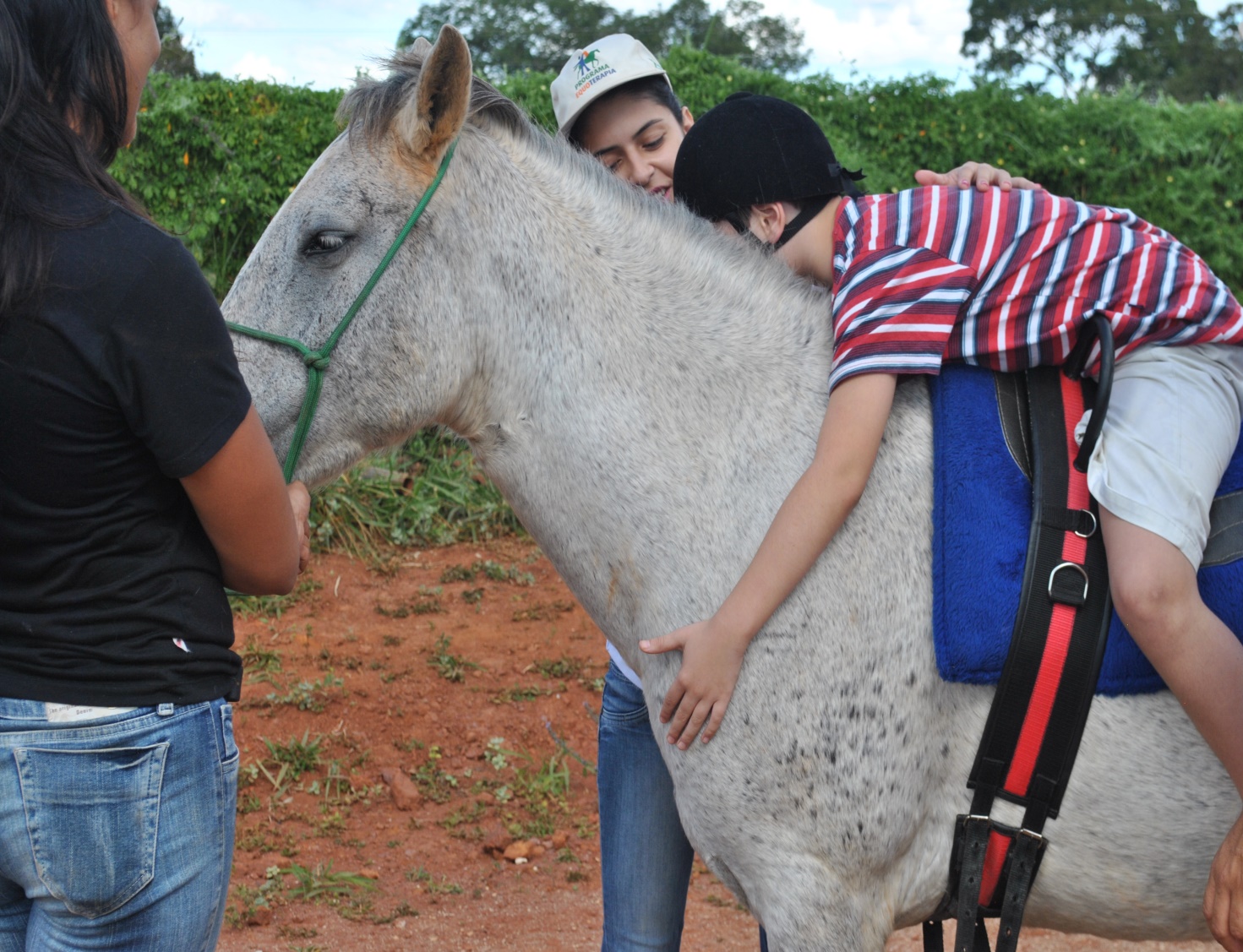 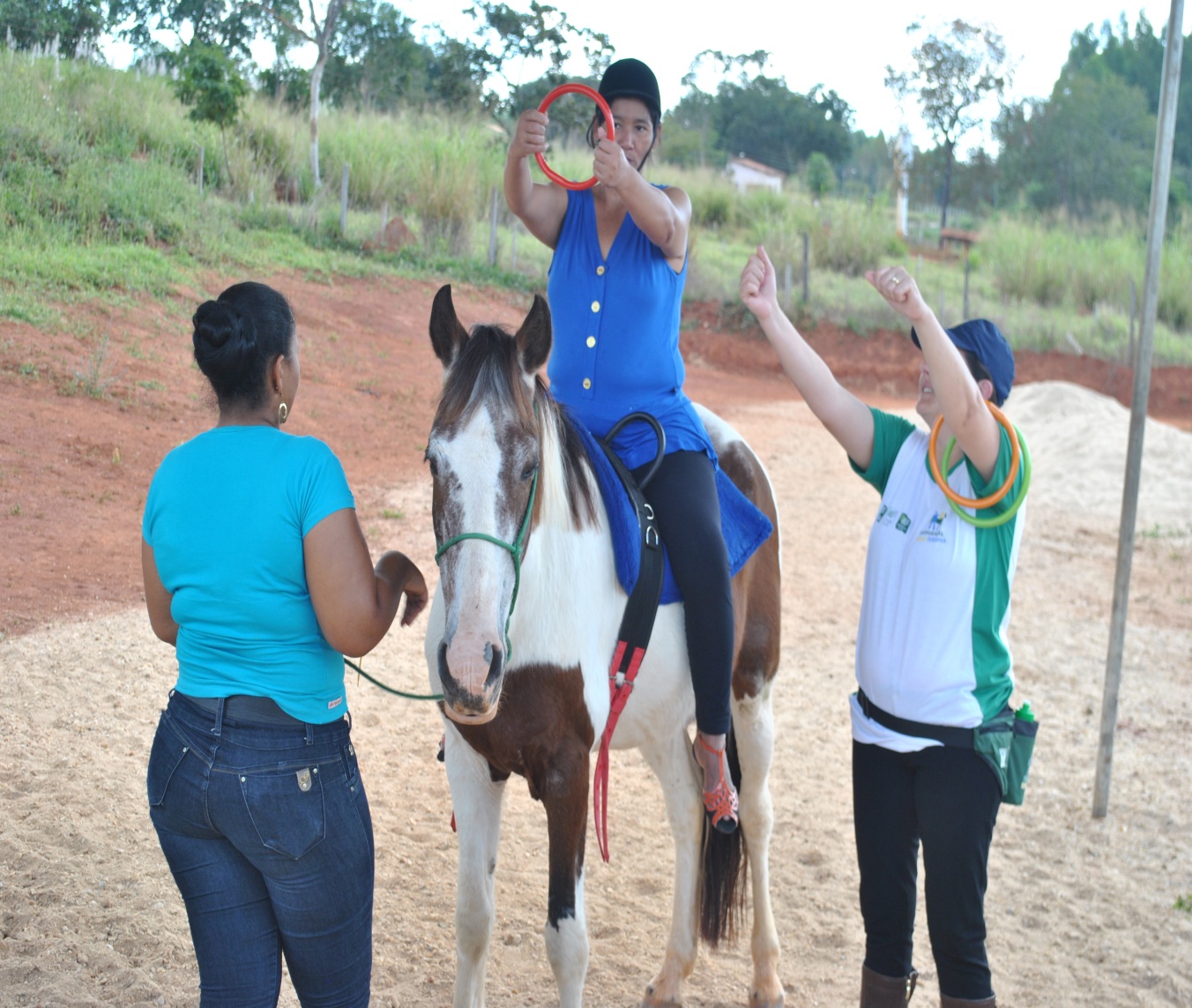 Habilitar, reeducar e reabilitar pessoas com deficiência (crianças, adolescentes, adultos e idosos), mediante a prática da equoterapia, segundo as diretrizes da ANDE­BRASIL (Associação Nacional de Equoterapia), bem como da Política Nacional de Saúde da Pessoa com Deficiência (Portaria MS/GM n° 1.060, de 05 de junho de 2002).
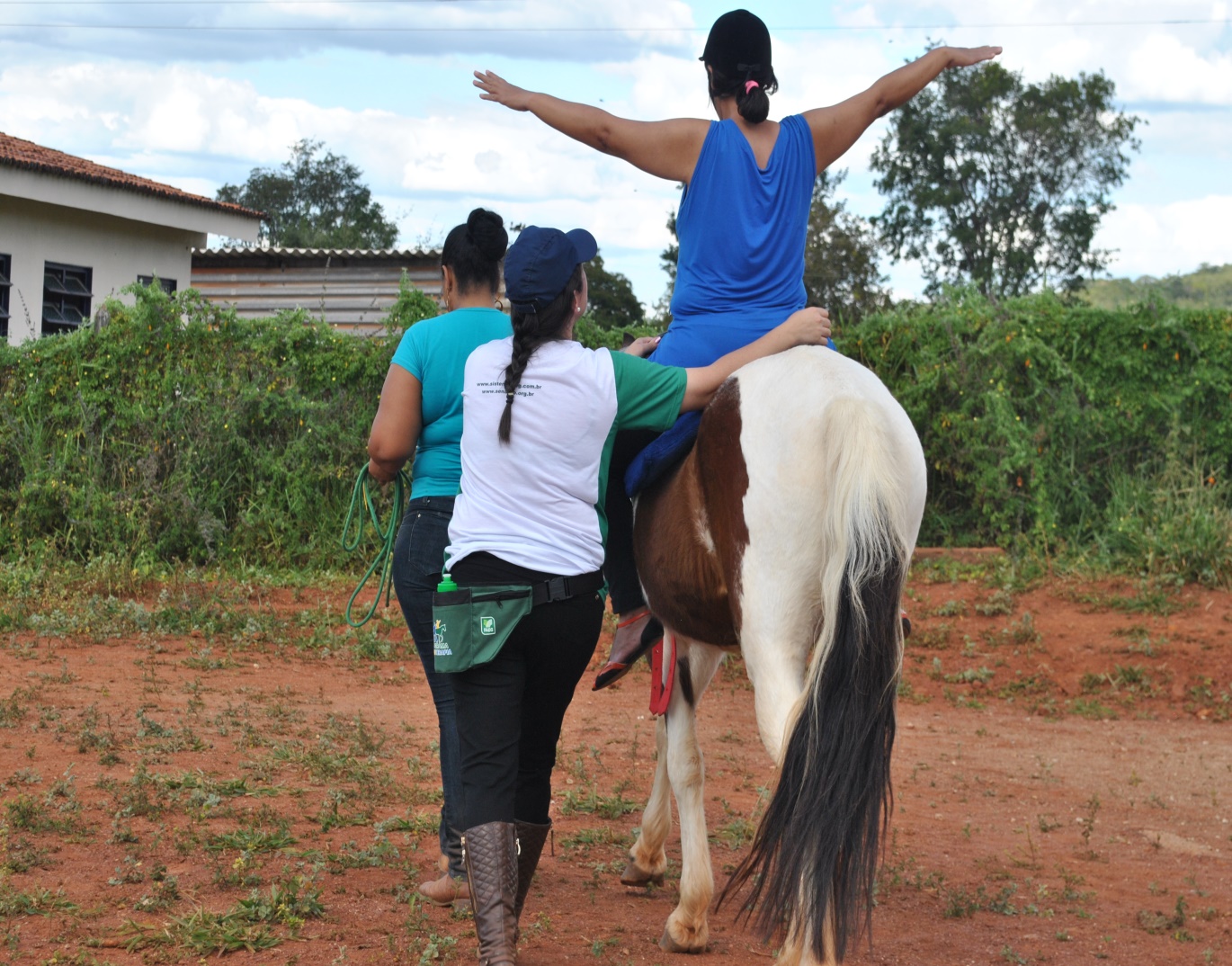 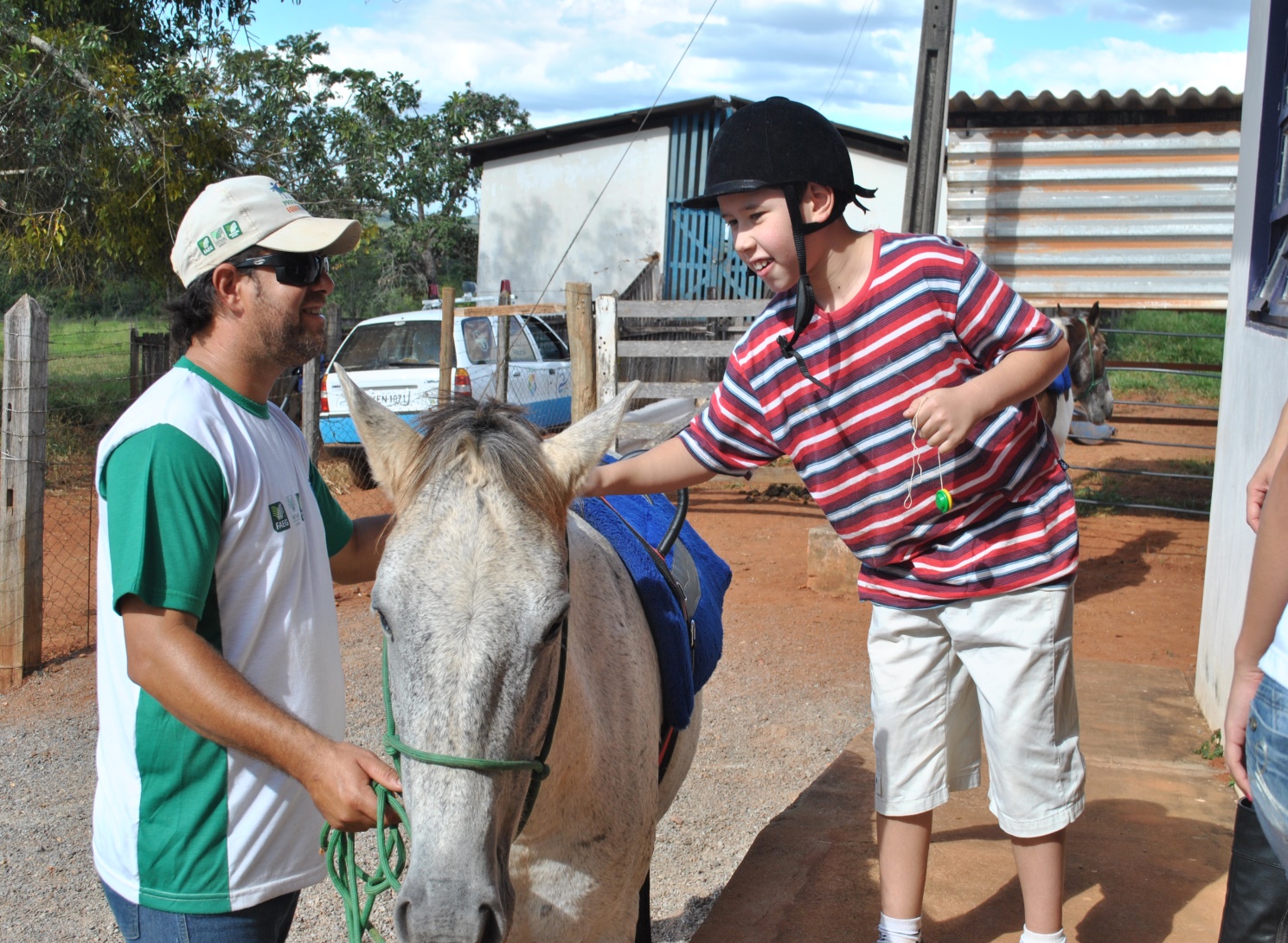 Público
Cidadãos urutaínos amparados pelo  Decreto  n°  3.289/99, a qual considera as seguintes categorias para pessoas com deficiência: I- Deficiência física – alteração  completa  ou parcial de um ou mais segmentos do corpo  humano,  acarretando  o  comprometimento  da  função física; II- Deficiência auditiva- perda parcial ou total das possibilidades   aditivas   sonoras;  III- Deficiência   visual – aquidade visual igual ou menor que 20/200 no melhor olho, após a melhor correção, ou campo visual inferior a 20 (tabela de Snellen), ou ocorrência de ambas as situações; IV- Deficiência  mental- funcionamento  intelectual significativamente  inferior à  média, com manifestações  antes dos 18 anos, e limitações associadas a duas ou mais áreas de habilidades adaptativas;
Conclusão
O acesso à equoterapia, por meio do Centro Integrado de Equoterapia de Urutaí, propicia a 18 cidadãos do Município de Urutaí, a reabilitação de sua capacidade funcional, e a contribuição para sua inclusão em todas as esferas da vida social.
Agradecimentos (opcional)
Agradecemos ao IF Goiano pelo apoio e financiamento da bolsa da(o) estudante envolvido(a) na proposta.